Geometria descrittiva dinamica
Indagine insiemistica sulla doppia proiezione ortogonale di Monge
LE OPERAZIONI GEOMETRICHE
SEZIONE DI SOLIDI DI ROTAZIONE – LE CONICHE
SEZIONE DEL CONO CON PIANO PROIETTANTE SU p2  OBLIQUO ALL’ASSE
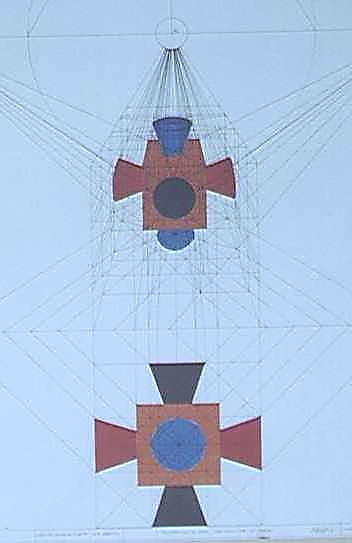 L’ELLISSE
Il disegno a fianco è stato eseguito 
nell’a. s. 1989/90


da Cappelli Michele
della classe 3B
 
Dell’Istituto statale d’Arte «G. Mazara» di Sulmona


 per la materia ‘’Geometria descrittiva’’

Insegnante: 
Prof. Elio Fragassi
Autore Prof. Arch. Elio Fragassi
Il materiale può essere riprodotto citando la fonte
LE CONICHE: L’ELLISSE - Dati
Sia assegnato il cono circolare retto con la base d (d’; d’’) (circonferenza direttrice) parallela a p1 e l’asse a(a’; a’’) parallelo a p2.
V’’
a
Essendo il cono retto, su p1 sarà C’ºV’ mentre saranno distinti su p2 in C’’ (centro della circonferenza direttrice) centro della base e V’’ vertice del cono
g’’
a’’
Questo è il cono descritto
C’’
d’’
lt
Considerando una sola falda le generatrici g (g’; g’’) sono costituite da segmenti finiti che hanno  un estremo sulla direttrice della base e l’altro estremo coincidente con il vertice V(V’; V’’).
a’
g’
C’ºV’
Date le caratteristiche geometriche descritte l’angolo al vertice (a) sarà uguale e costante per tutte le infinite posizioni delle generatrici.
d’
LE CONICHE: L’ELLISSE (1)
Si voglia sezionare il cono con il seguente piano proiettante
V’’
x’’ º
t2b
t2a
(t1aÌT1g)
aÌg
aÌg
(t2aÌT2g)
g’’
(t1bÇt1a)
(T1xÎx’)
x
P
bÇa
(gÇb)
P’’
(T2xÎx’’)
(t2bÇt2a)
Prima di passare alla ricerca della curva della sezione ricordiamo i  tre passaggi relativi alla ricerca del punto d’intersezione tra un piano ed una retta secondo l’algoritmo di cui sopra
P’
P’
(g’ Ç x’)
gÇx
P
P
C’’
T2x
T1x
(g’’ Çx’’)
P’’
P’’
lt
T1g
g’
ºx’
P’
Si tratta di sviluppare, per ogni generatrice, la ricerca  del punto d’intersezione tra una retta g(g’;g’’) ed il piano di sezione (b^ p2; Ð p1)
T2g
C’ºV’
t1a
3
2
1
t1b
Questa procedura applicata ad ogni generatrice ci consente di determinare i punti della sezione
LE CONICHE: L’ELLISSE (2)
Immaginiamo, quindi, di tagliare il cono con un piano proiettante in seconda per cui sarà: (b^ p2; Ð p1)
V’’
t2b
Data la posizione geometrica del piano nello spazio del diedro, esso taglierà le generatrici in punti che avranno quote diverse ma che apparterranno tutti al piano
a’’
Poiché il piano è ortogonale a p2 tutti i punti della sezione saranno coincidenti con la traccia del piano t2b
P’’
P’’
P’’
C’’
lt
I punti proiettati su p1, invece, saranno tutti distinti e distribuiti nel piano di sezione in modo da costituire un luogo geometrico chiamato ellisse
P’
P’
a’
P’
C’ºV’
P’
P’
così definita
t1b
Luogo geometrico dei punti del piano che hanno costante la somma da due punti fissi detti fuochi
LE CONICHE: L’ELLISSE (3)
Ed infine ad operazione completata
V’’
t2b
Ellisse di sezione in scorcio totale
C’’
Dopo aver eseguito l’operazione di sezione immaginando di far scorrere la parte superiore del cono si avranno le due parti così posizionate
lt
º
C’
V’
t1b
Ellisse di sezione in scorcio parziale
LE CONICHE: L’ELLISSE (4)
Altro metodo di ricerca mediante un piano ausiliario a
T1x
t1a Ç t1b
¥
V’’
t2b
x
a Ç b
x' ; x"
t2a Ç t2b
T2x
º
º
º
º
º
º
T2x
T2x
T2x
x"
x"
x"
P’’
P’’
P’’
t2a
t2a
Altro modo per definire la sezione è quello di utilizzare il concetto di intersezione tra piani mediante un piano ausiliario a orizzontale posto a quote diverse secondo l’algoritmo riportato sopra
t2a
t2a
t2a
t2a
t2a
t2a
t2a
t2a
Intersecando i due piani si hanno rette x proiettanti su p2
Il piano a, variando di quota, sezionando il cono genera circonferenze parallele di diverse grandezze
C’’
lt
x'
x'
x'
¥
¥
¥
T1x
T1x
T1x
Le rette
x(x’;x’’;T1x;T2x) intersecano le circonferenze individuano corde i cui punti  estremi  P( P’; P’’) sono i punti di passaggio dell’ellisse di sezione
¥
P’
P’
P’
º
C’
V’
P’
P’
t1b
Ellisse come luogo geometrico ottenuto dal collegamento di tutti i punti delle corde delle diverse circonferenze
LE CONICHE: L’ELLISSE (5)
Rimuovendo tutte le procedure grafiche  collegate al piano a si riesce a mettere in evidenza l’ellisse come luogo geometrico dei
punti ottenuti applicando
l’algoritmo 
descritto
V’’
t2b
Ellisse di sezione in scorcio totale
º
º
º
º
º
º
T2x
T2x
T2x
x"
x"
x"
P’’
P’’
P’’
t2a
t2a
t2a
t2a
t2a
t2a
t2a
t2a
t2a
t2a
C’’
lt
¥
¥
x'
x'
T1x
T1x
x'
Se poi facciamo scorrere la parte superiore del cono si mette
in evidenza il tronco di cono
con la sezione in scorcio totale su p2 mentre su p1 l’ellisse si presenta in scorcio parziale
¥
T1x
P’
P’
P’
º
C’
P’
V’
P’
t1b
Ellisse di sezione
LE CONICHE: L’ELLISSE (6)
Altro metodo - Definizione dell’ellisse mediante gli assi
Lo scorcio totale della sezione su p2 ci fornisce le posizioni degli estremi A e B
A(A’;A’’); B(B’,B’’) dell’asse maggiore
V’’
t2b
º
º
B’’
Individuato il punto medio M(M’,M’’) di (AB), conduciamo per esso un piano a perpendicolare all’asse determinando la relativa circonferenza
H’’
I’’
t2a
M’’
Proiettando la retta x=(aÇb) si ha x(x’,x’’,T1x,T2x)
¥
º
º
T2x
A’’
x"
º
D’’
º
E’’
º
La retta x’ tagliando la circonferenza determina la corda (DE) nei punti D(D’,D’’); E(E’,E’’) che sono gli estremi dell’asse minore dell’ellisse
G’’
F’’
C’’
lt
¥
T1x
x'
Dati questi assi costruiamo il rettangolo F,G,H,I contenente l’ellisse di sezione
D’
G’
H’
3
4
2
M’
A’
B’
5
1
º
V’
C’
6
8
Sviluppiamo, ora, la costruzione dell’ellisse inscritta nel rettangolo
7
I’
F’
E’
t1b
L’ellisse passa per otto punti: quattro sulle diagonali (2-4-6-8) del rettangolo e  quattro sugli estremi degli assi (1-3-5-7)
LE CONICHE: L’ELLISSE (7)
Ed infine
V’’
Rimosse le didascalie e 
le procedure grafiche
per la ricerca della
sezione si ha la
seguente immagine
t2b
Ellisse di sezione in scorcio totale
Poi rimuoviamo
le tracce del
piano di sezione
Facendo
scorrere, poi, 
la parte 
superiore del cono
si individuano il tronco di cono su p2
con l’ellisse in
scorcio totale
mentre su p1 si disegna il luogo geometrico dell’ellisse
in scorcio
parziale
C’’
lt
º
V’
C’
Si evidenzia, infine, come i tre metodi portino al medesimo risultato dell’ellisse di sezione
t1b
Ellisse di sezione in scorcio parziale
Per maggiore completezza ed approfondimento degli argomenti si può consultare il seguente sito

https://www.eliofragassi.it